DOA BELAJAR
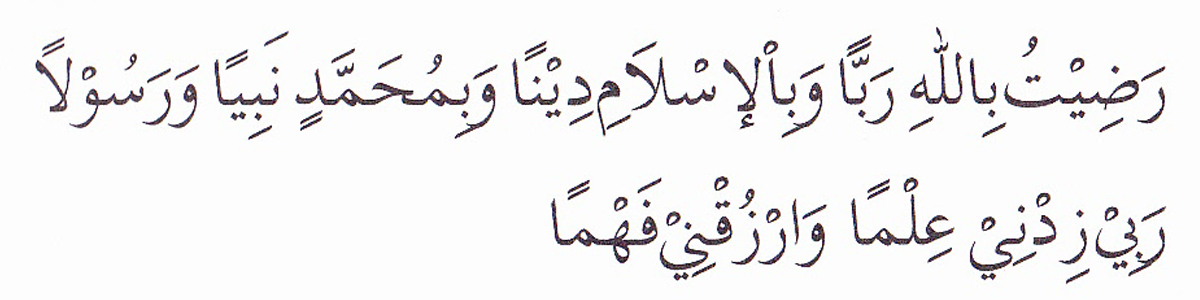 PEMBUKA BELAJAR
“Kami ridho Allah SWT sebagai Tuhanku, Islam sebagai agamaku, dan Nabi Muhammad sebagai Nabi dan Rasul, Ya Allah, tambahkanlah kepadaku ilmu dan berikanlah aku kefahaman”
Etika Kepemimpinan
Dr. Suci Iriani Sinuraya, MSi, MM

Disampaikan pada Kuliah MK  Manajemen Strategis
Tanggal 19 Juni 2021
Capaian Pembelajaran
Mahasiswa diharapkan memahami apa yang dimaksud etika kepemimpinan, ciri –ciri pemimpin yang beretika dan penerapannya dalam Tindakan keseharian
Pengertian Tentang Etika
Etika merupakan mempelajari nilai atau kualitas yg menjadi studi mengenai standar dan penilaian moral. 
 Dalam KBBI (pranala (link):https://kbbi.web.id/etika)
etika ilmu tentang apa yg baik dan apa yg buruk dan tentang hak dan kewajiban moral (akhlak)
Etika mencakup analisis dan penerapan konsep seperti benar, salah, baik, buruk, dan tg jawab. 
Etika adalah norma atau aturan yg dipakai sebagai pedoman dalam berperilaku di masyarakat bagi seseorang terkait dengan sifat baik dan buruk
Leadership ethics
Etika kepemimpinan (Leadership ethics ) adalah standar moral yang memberikan batas yang jelas antara yang “baik” dan “buruk”, serta menjadi pedoman pemimpin dalam pengambilan keputusan. 
Etiket Kepemimpinan adalah cara-cara yang dianggap benar secara umum oleh sekelompok atau suatu komunitas masyarakat untuk mempengaruhi orang lain dalam mencapai suatu tujuan bersama yang dimiliki oleh suatu organisasi.
Pemimpin yang beretika akan berpikir dan bertindak sesuai dengan norma kepantasan dalam hubungan sosial. 
Leadership ethics  terkait dengan dua hal pada diri seorang pemimpin, yaitu karakter atau kepribadian dan tindakan atau perilaku
Kepemimpinan Etis
Kepemimpinan Etis
Adalah prinsip-prinsip, keyakinan dan niali-nilai dari yg benar dan salah menggambarkan dasar dari perilaku orgnisasi sehingga merumuskan dasar atas pemimpin mempengaruhi karyawan dalam mencapai tujuan organisasi (Al –Sharafi & Rajiani, 2013).
Ciri atau Karakteristik Etika
Beberapa karakteristik etika yang membedakannya dengan norma lainnya. 
Etika tetap berlaku meskipun tidak ada orang lain yang menyaksikan.
Etika sifatnya absolut atau mutlak.
Dalam etika terdapat cara pandang dari sisi batiniah manusia.
Etika sangat berkaitan dengan perbuatan atau perilaku manusia.
Dg mengetahui ciri-ciri etika ini maka kita dapat membedakannya dengan jenis norma yang lainnya.
Ciri-ciri Pemimpin yang beretika
1. Bermartabat dan penuh hormat. 
2. Melayani orang lain bukan sebaliknya memanffatkan karyawan atau bawahannya
3. Berkeadilan
4. Jujur
5. Membangun komunitas penguatan tim dan organisasi, berusaha menumbuhkan kebersamaan
6. Menggunakan nilai sebagai landasan keputusan.
7. Menjadi Teladan
Beda Etika dan Etiket
K. Bertens (Etika, 1994)
Etika dan Etiket
Etika dan etiket sama-sama memberikan pedoman tentang bagaimana seharusnya sesuatu perbuatan. Namun, etika lebih berkaitan dengan moral, sedangkan etiket berkaitan dengan cara, sopan santun, dan tata krama dalam pergaulan formal.
Beberapa pendapat tentang etiket:
Etiket merupakan kumpulan tata cara dan sikap baik dalam pergaulan antar manusia yang beradab. 
Etiket adalah tata aturan sopan santun yang disetujui oleh masyarakat tertentu dan menjadi norma serta panutan dalam bertingkah laku.
Ciri-ciri Kepemimpinan Beretika
Ciri-ciri kepemimpinan beretika (Freeman and Stewart, 2006).
Memiliki pengetahuan tentang nilai-nilai moral, mampu menjelaskannya dan menjalankan nilai-nilai moral dalam kehidupannya. 
“It is important for leaders to tell a compelling and morally rich story, but ethical  leaders must also embody and live the story”.
2.   Senantiasa fokus kepada keberhasilan organisasi dibanding kepentingan individu.
Pemimpin memahami posisinya di dalam organisasi, di hadapan anggota dan  stakeholder. 
3. Menemukan orang-orang berintegritas dan mengembangkan kepercayaan kepadanya. Saat ini, yang dipentingkan adalah orang yang berintegritas dan bertanggungjawab,bukan sekedar pintar dan trampil. Mereka inilah yang dapat dipercaya mengembangkan organisasi saat ini dan ke depan.
Lanjutan
Memelihara, menyatakan dan mengembangkan nilai-nilai positif organisasi kepada masyarakat dan stakeholder: dg membangun komitmen, kepedulian dan tanggungjawab organisasi kepada masyarakat dan stakeholder.
Mengembangkan mekanisme berbeda pendapat. Hal ini diperlukan untuk mengembangkan inovasi, pengembangan kelembagaan atau alternatif solusi organisasi. Pemimpin perlu turun kebawah menemukan permasalah teknis dan alternatif solusi dari lapangan
6. Melihat nilai-nilai positif dari sisi atau pengalaman yang lain. Pemimpin perlu mengambil keputusan sulit (termasuk mengorbankan kepentingannya) demi lahirnya benefit bagi wilayah, stakeholder atau orang lain
PENUTUP BELAJAR
بِسْمِ اللَّهِ الرَّحْمَنِ الرَّحِيمِ

اَللَّهُمَّ أَرِنَا الْحَقَّ حَقًّا وَارْزُقْنَا اتِّـبَاعَه ُ وَأَرِنَا الْبَاطِلَ بَاطِلاً وَارْزُقْنَا اجْتِنَابَهُ


Ya Allah Tunjukkanlah kepada kami kebenaran sehinggga kami dapat mengikutinya, 
Dan tunjukkanlah kepada kami keburukan sehingga kami dapat menjauhinya.
Bahan Bacaan
Mengembangkan Etika Kepemimpinan: Fenomena Pada Jabatan Publik (Iwan Nugroho,  Rektor Universitas Widyagama Malang)
(https://widyagama.ac.id/iwan-nugroho/wp-content/uploads/2012/01/MCW-Etika-Kepemimpinan-jabatan-publik-feb-2013.pdf)
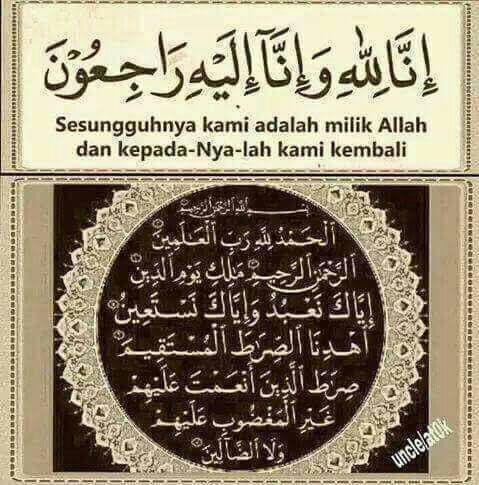